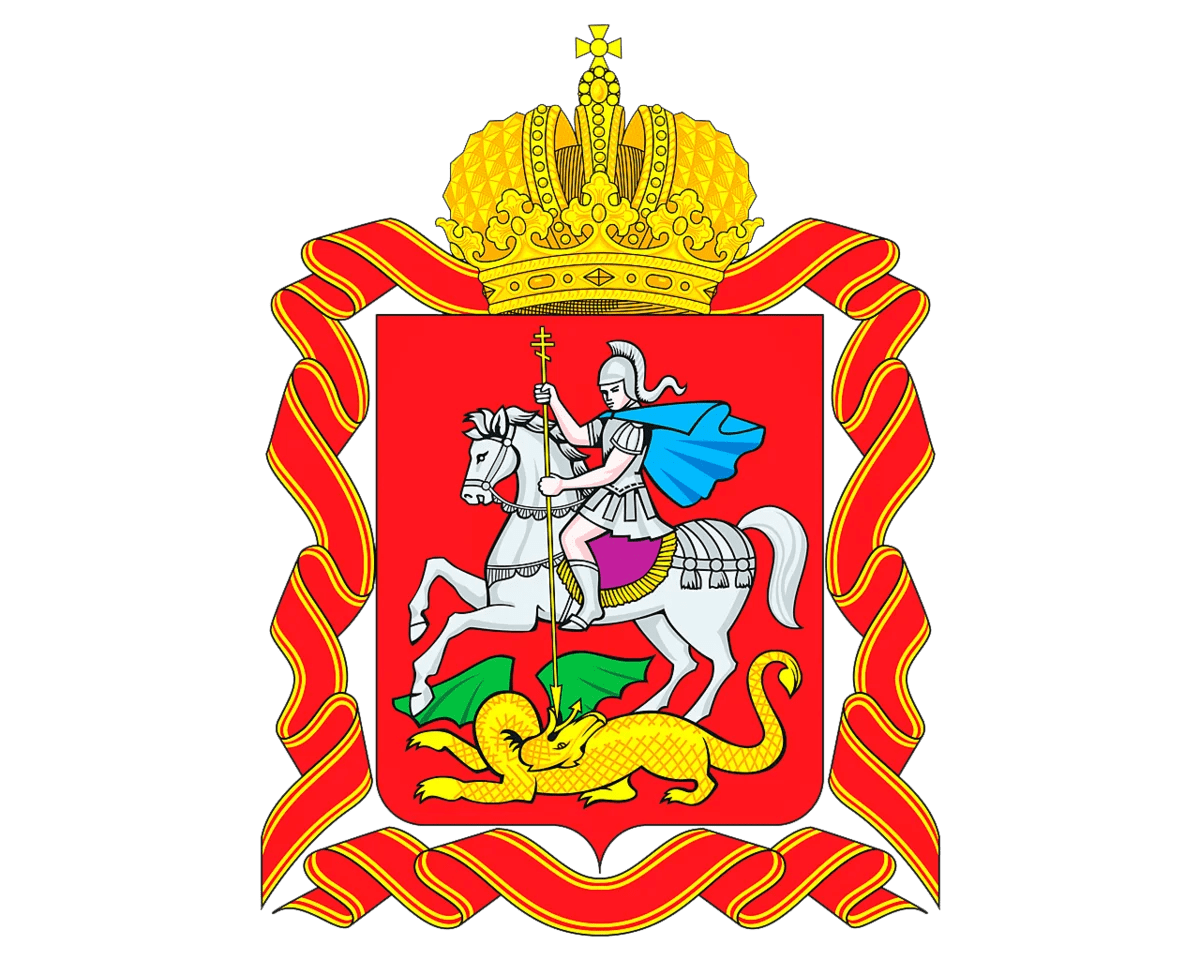 ПРАВИТЕЛЬСТВО
МОСКОВСКОЙ
ОБЛАСТИ
Условия работы бизнеса
 в Московской области в период действия ограничительных мер
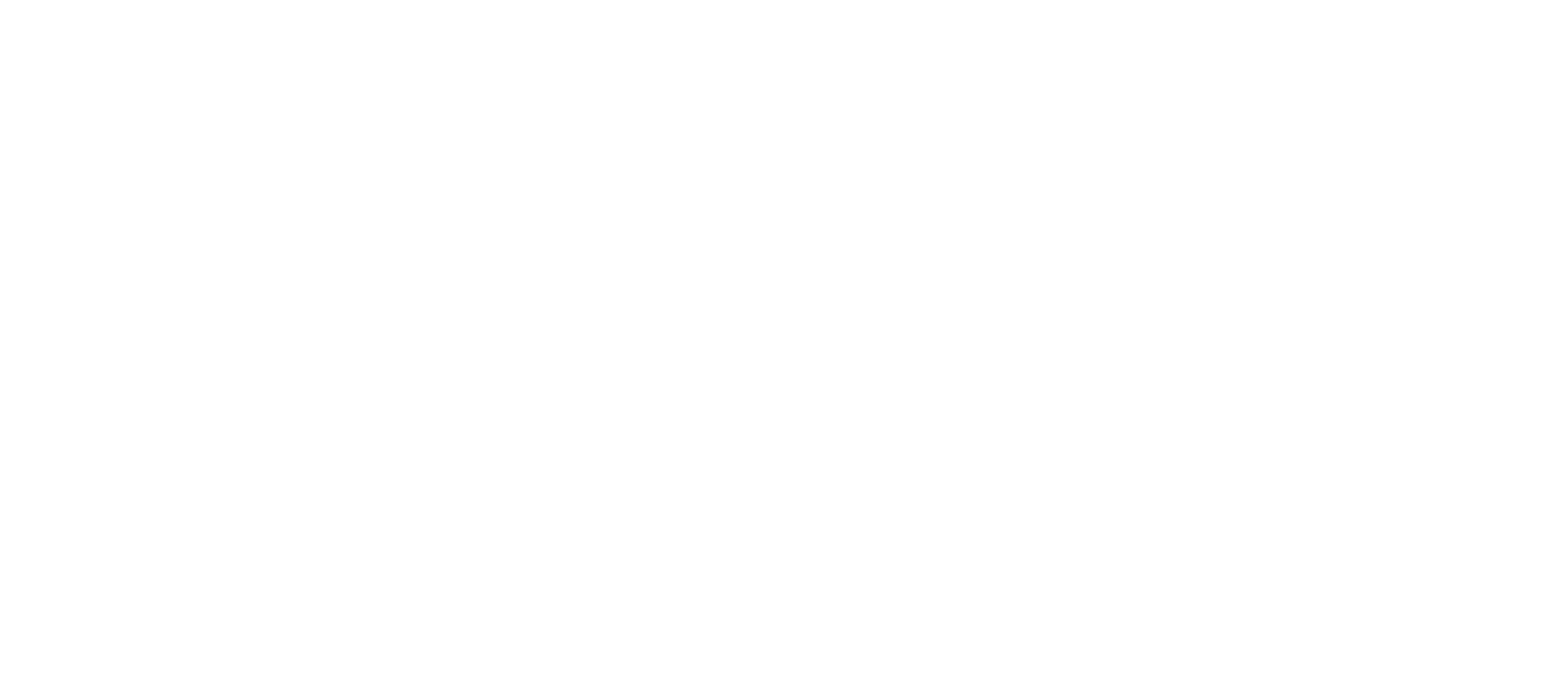 2
Когда в Московской области объявлены нерабочие дни?
Срок:

28 октября 2021 г.-7 ноября 2021 г. (включительно)
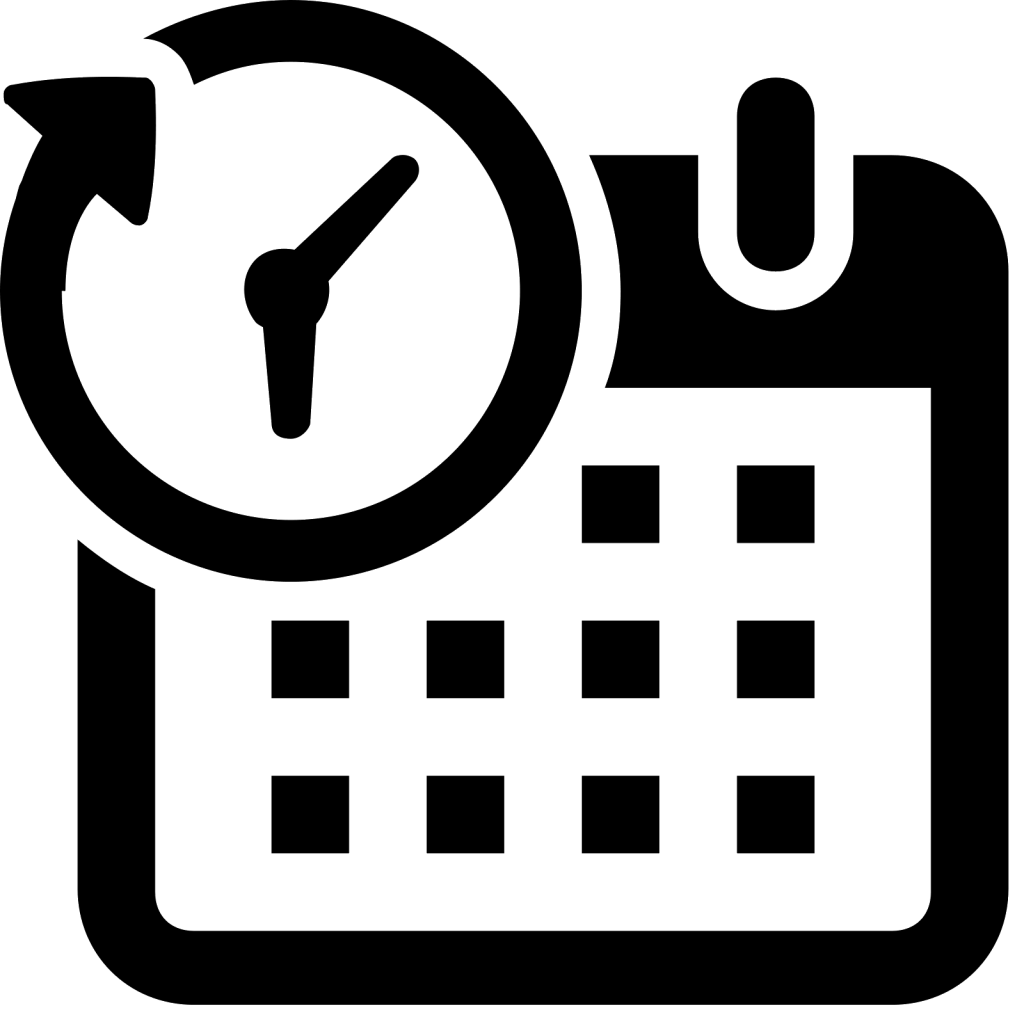 Нормативная база:

Указ Президента РФ от 20.10.2021 N 595 «Об установлении на территории Российской Федерации нерабочих дней в октябре - ноябре 2021 г.»
Постановление Губернатора Московской области от 13 июня 2021 г. N 178-ПГ "О дополнительных мерах по предотвращению распространения новой коронавирусной инфекции (COVID-2019) на территории Московской области« (в редакции Постановления Губернатора Московской области от 21.10.2021 N 387-ПГ)
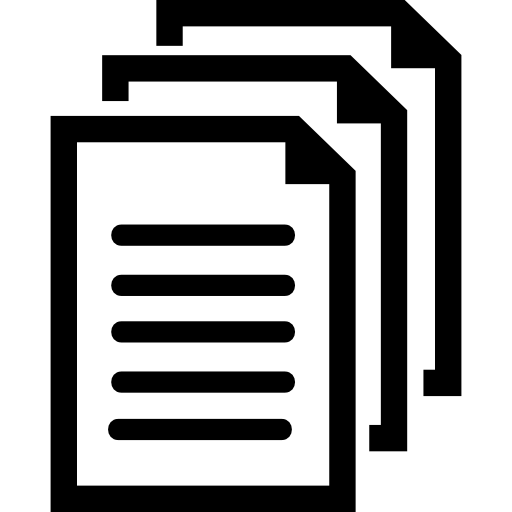 2
Работа каких организаций приостанавливается?(1/3)
3
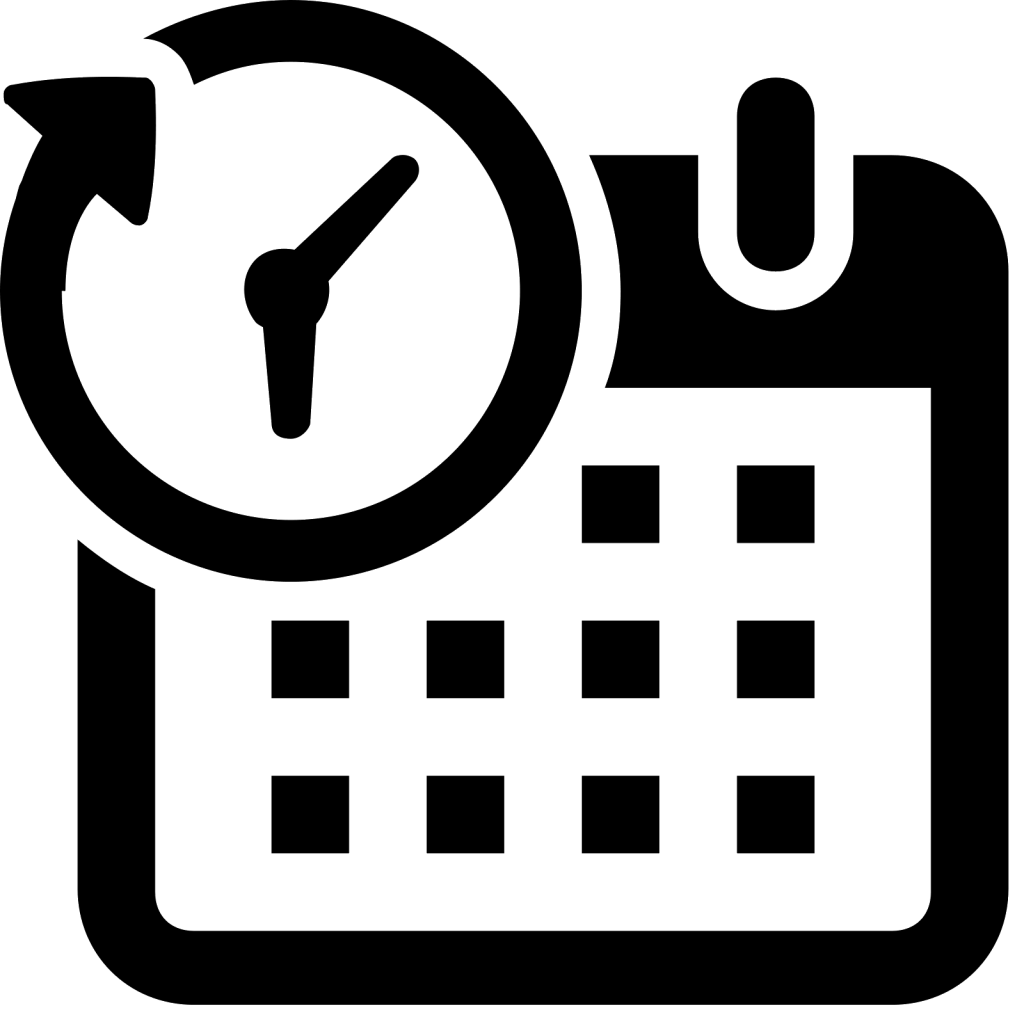 Срок:
28 октября 2021 г.-7 ноября 2021 г. (включительно)
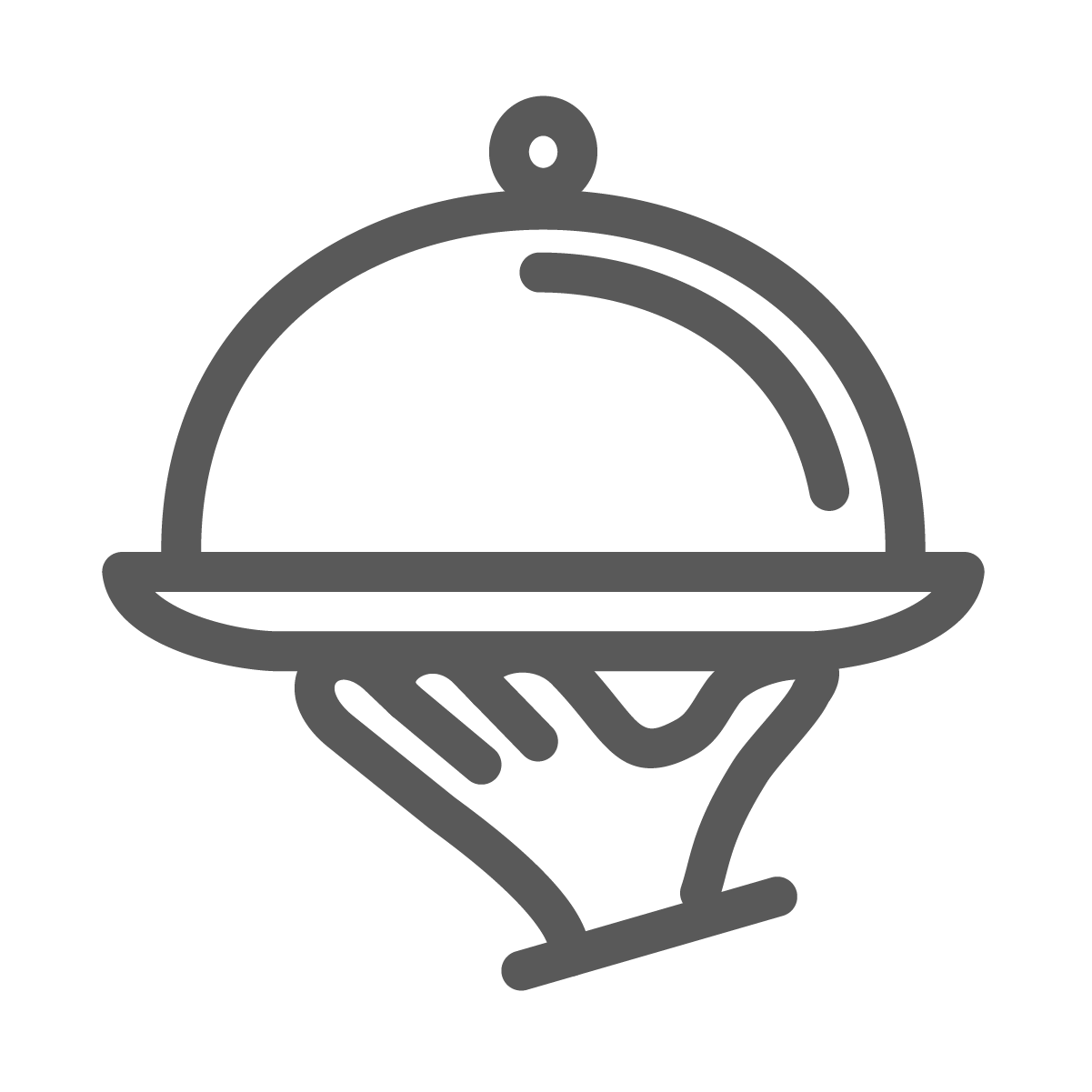 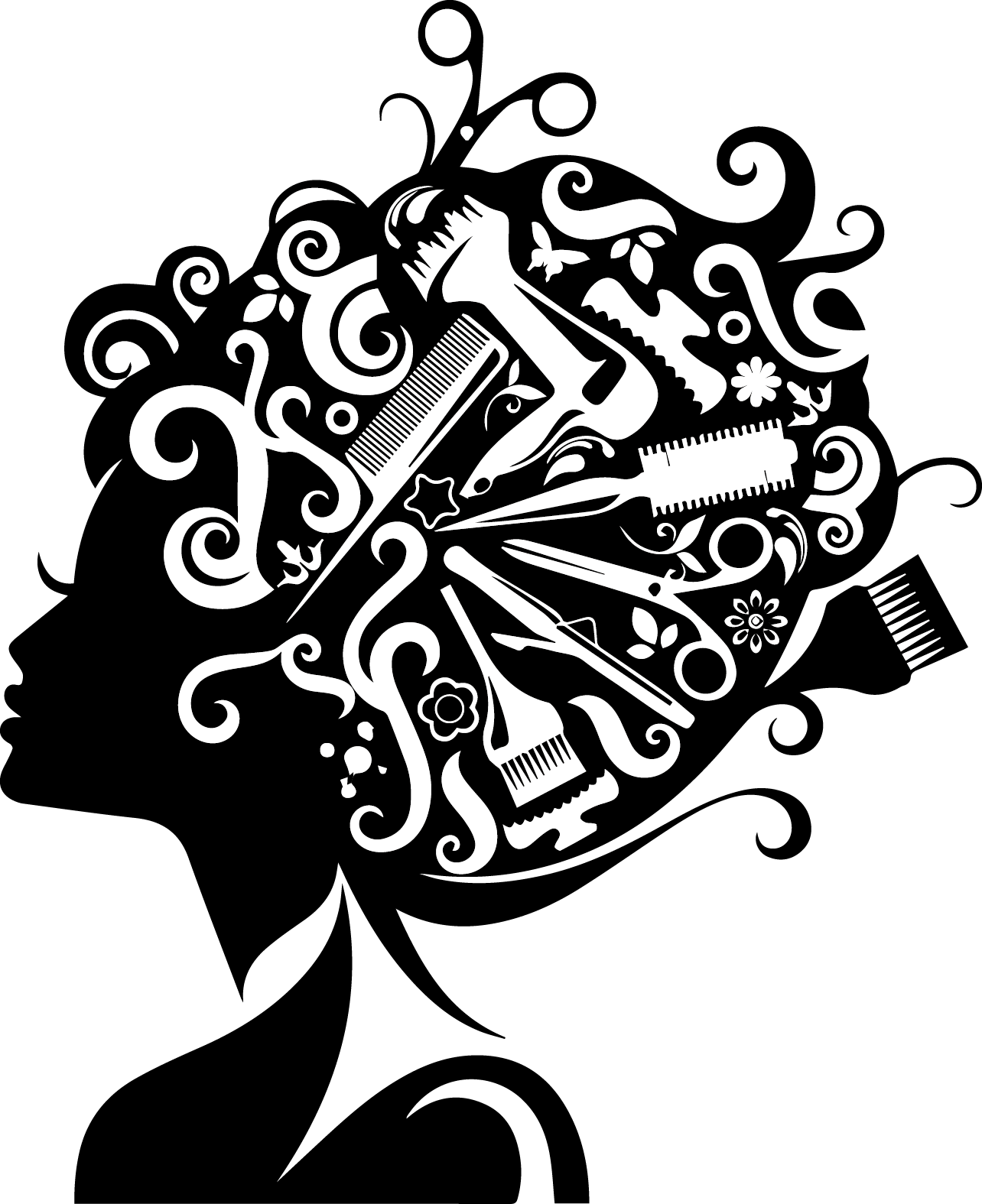 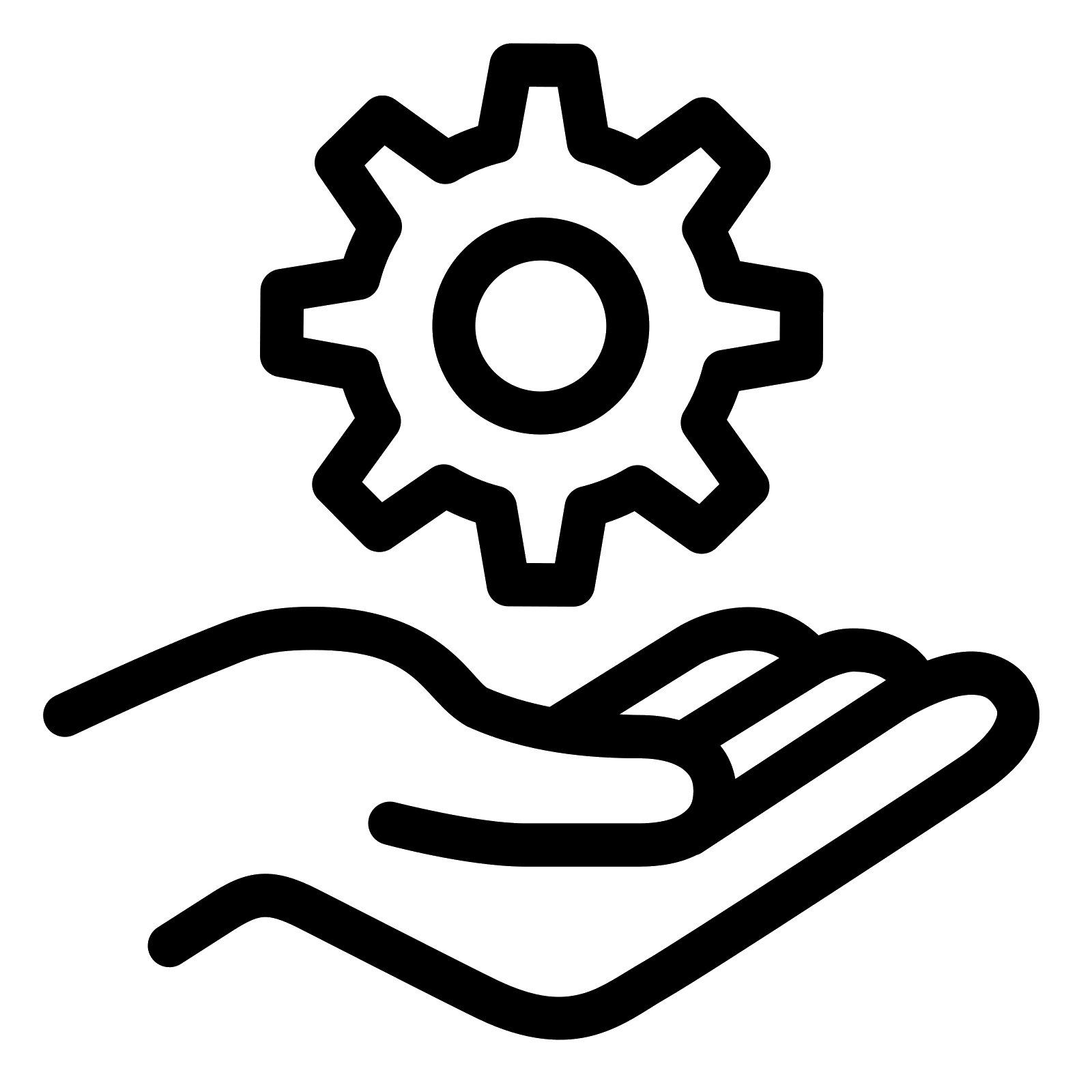 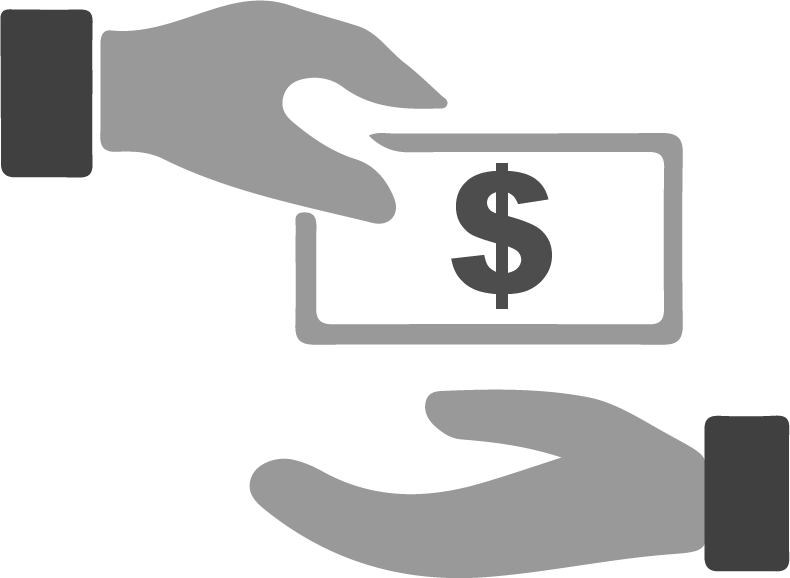 Салонов красоты, косметических салонов, СПА-салонов, массажных салонов, соляриев, бань, саун и иных объектов, в которых оказываются подобные услуги
Ресторанов, кафе, столовых, буфетов, баров, закусочных и иных предприятий общественного питания, в том числе в парках культуры и отдыха
Объектов розничной торговли
Организаций, оказывающих бытовые услуги
за исключением:
-обслуживания без посещения
-работы навынос
-доставка
-работы в гостиницах
-работы в столовых на предприятиях
-аптек и аптечных пунктов
-в части реализации товаров первой необходимости
-продажи товаров дистанционным образом
3
Работа каких организаций приостанавливается?(2/3)
4
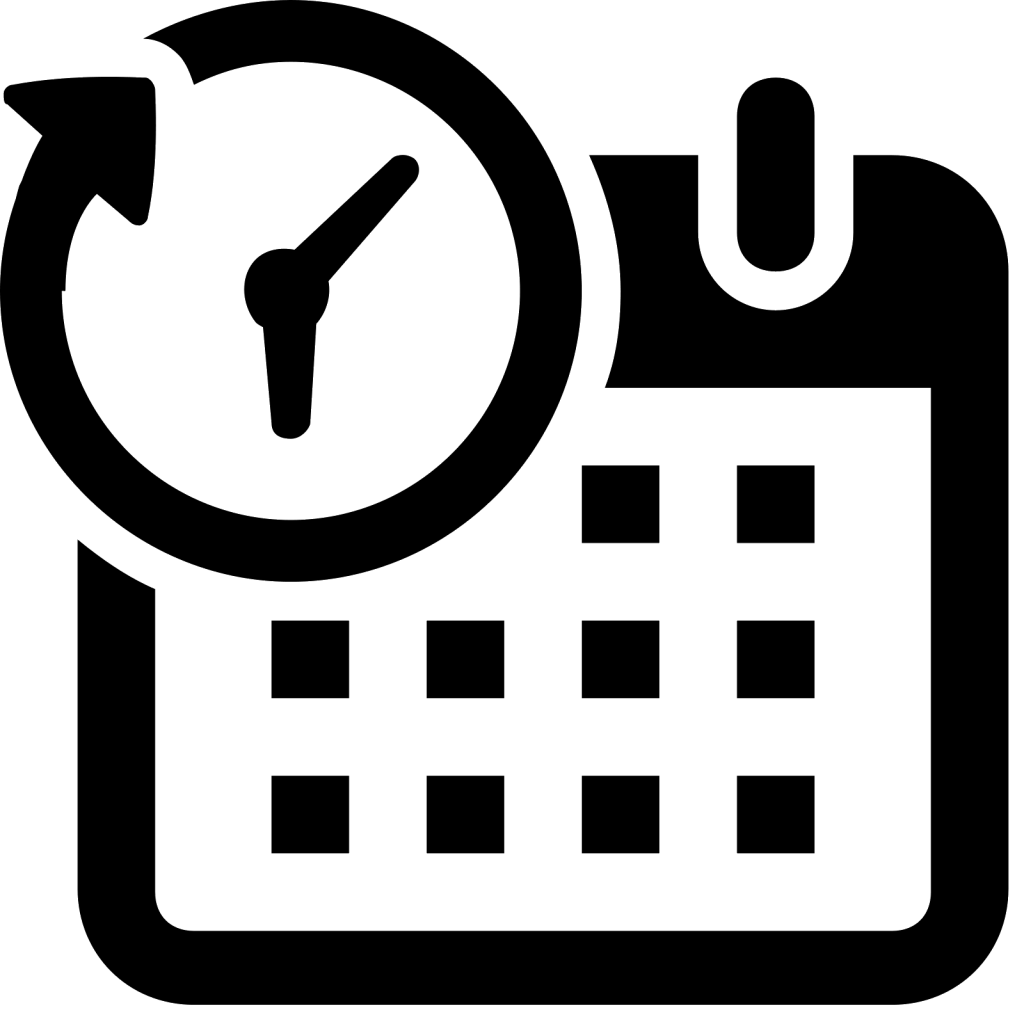 Срок:
28 октября 2021 г.-7 ноября 2021 г. (включительно)
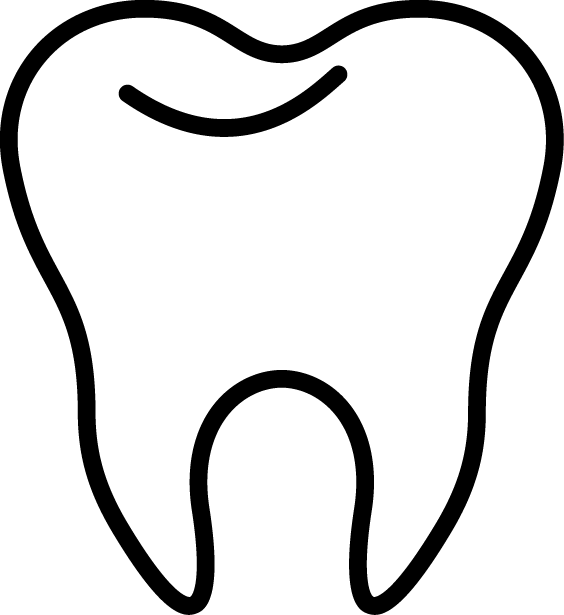 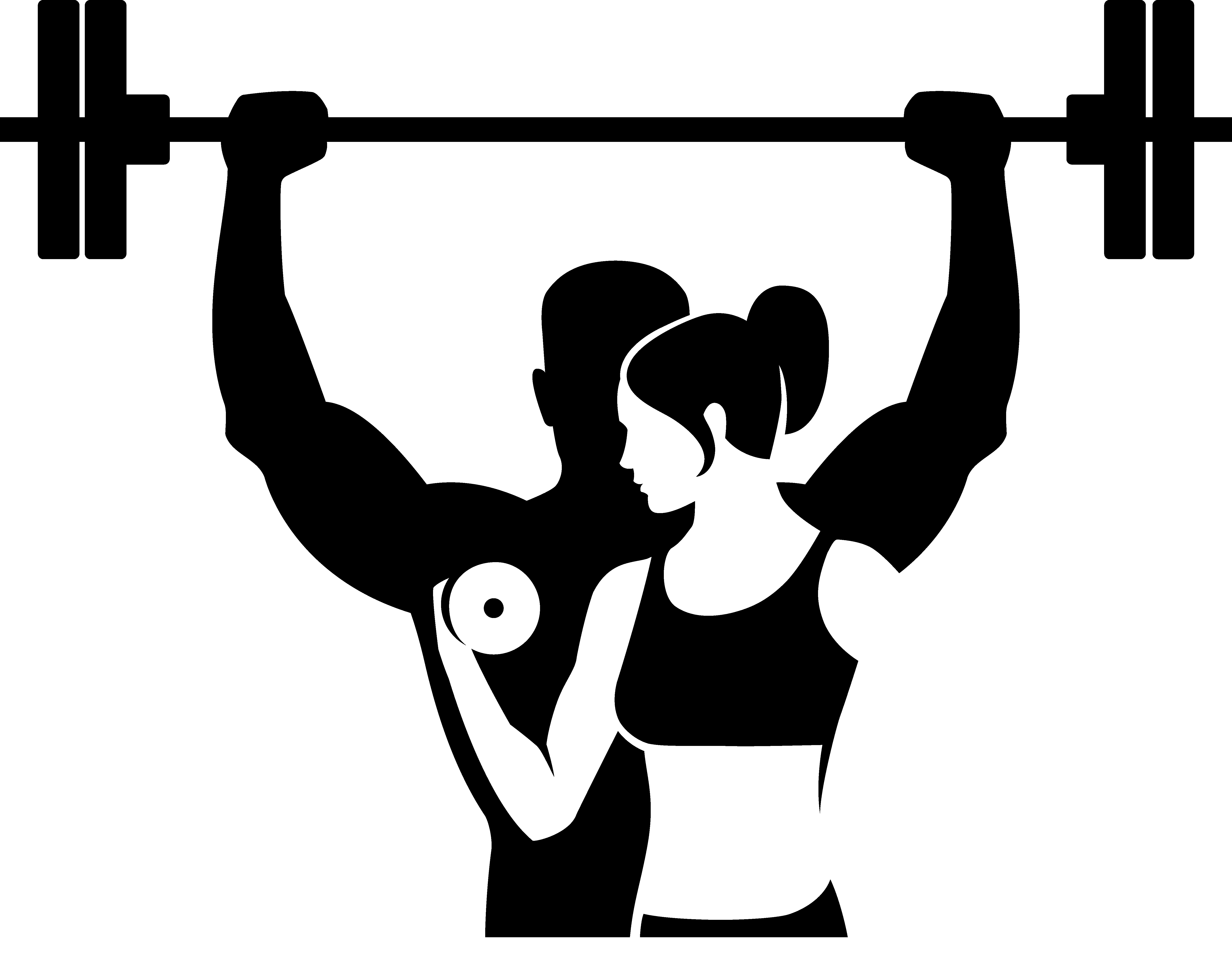 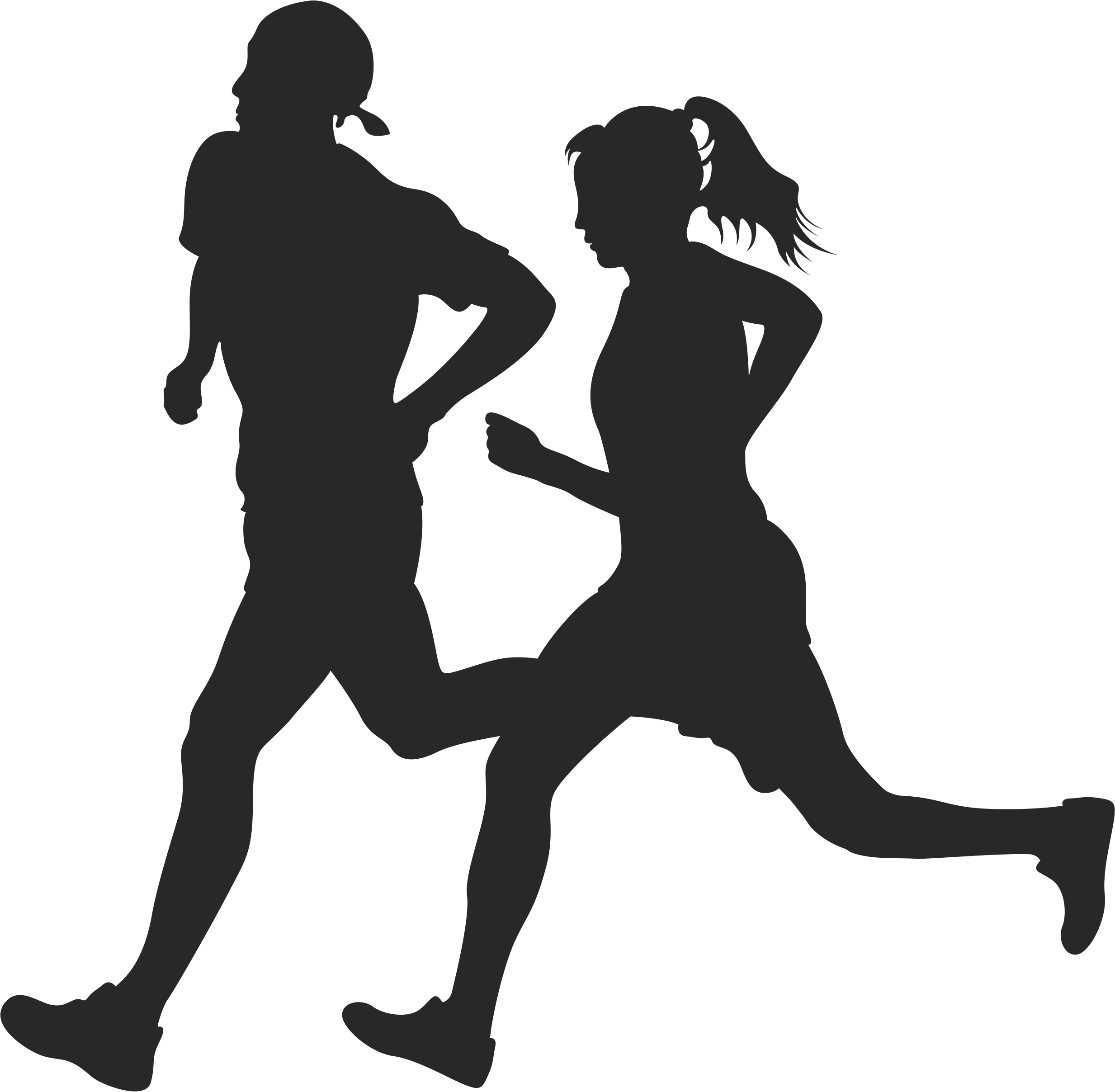 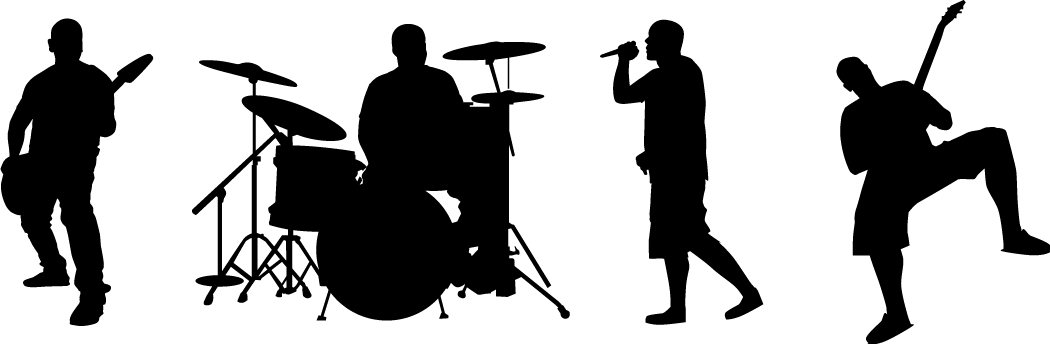 медицинских организаций для оказания стоматологических услуг
физкультурно-оздоровительных комплексов, фитнес-клубов, бассейнов
массовых физкультурных, спортивных мероприятий
досуговых, развлекательных, зрелищных, рекламных и иных подобных мероприятий
за исключением:
-оказание стоматологической помощи в экстренной и неотложной форме
4
Работа каких организаций приостанавливается?(3/3)
5
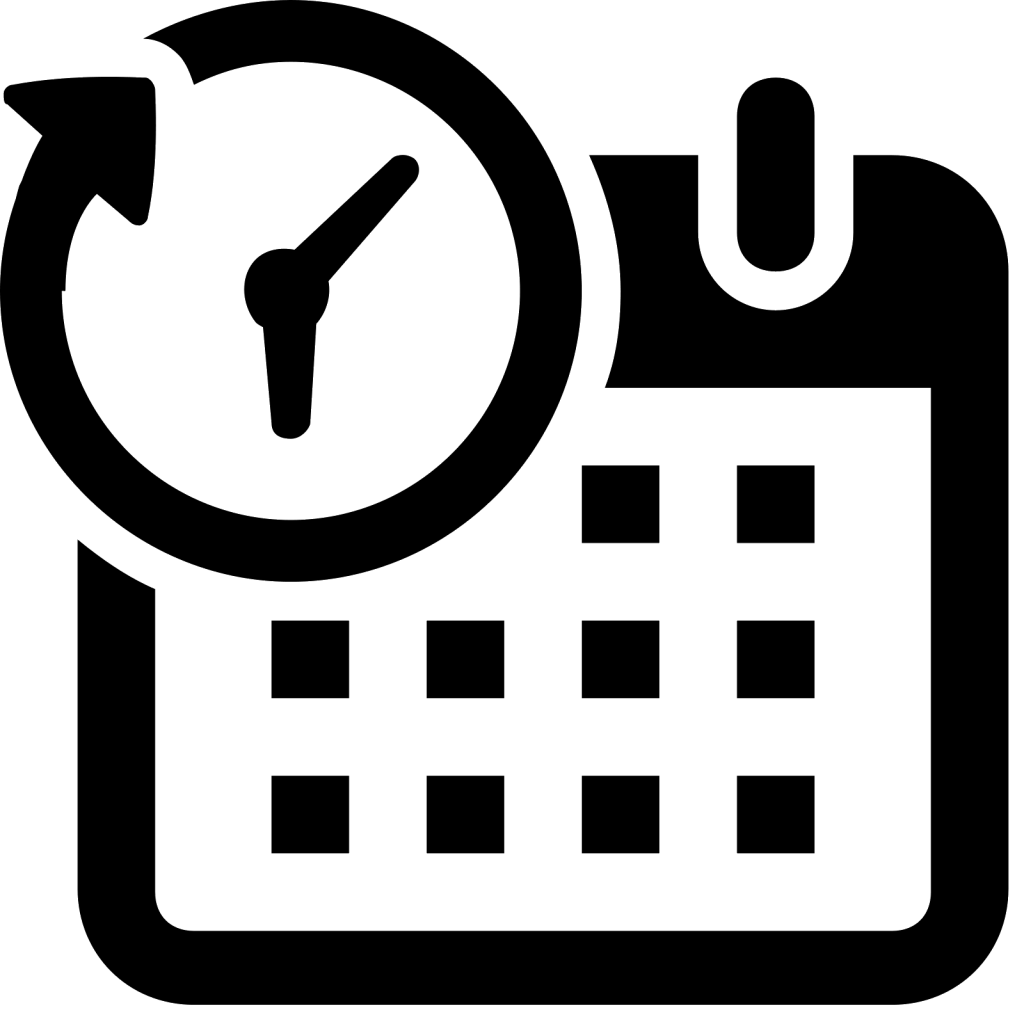 Срок:
28 октября 2021 г.-7 ноября 2021 г. (включительно)
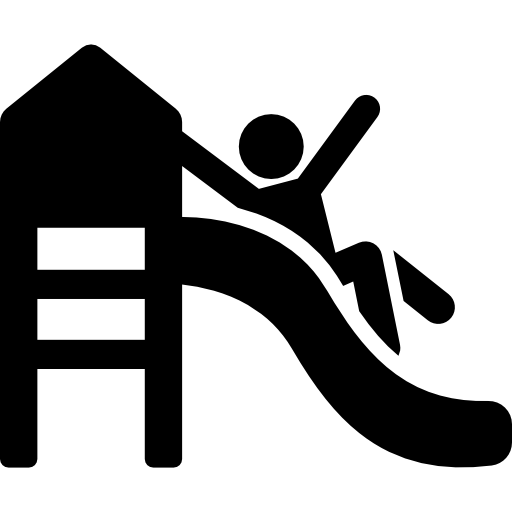 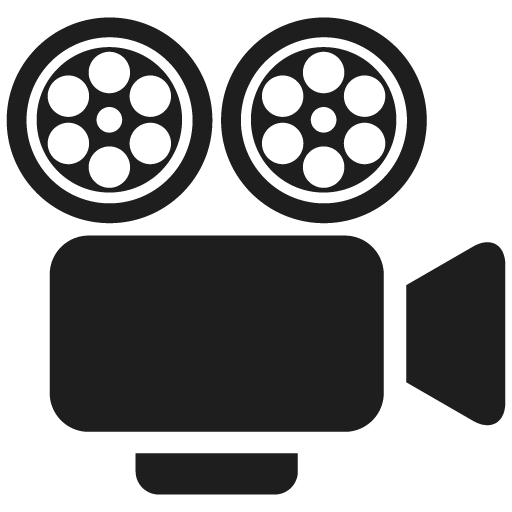 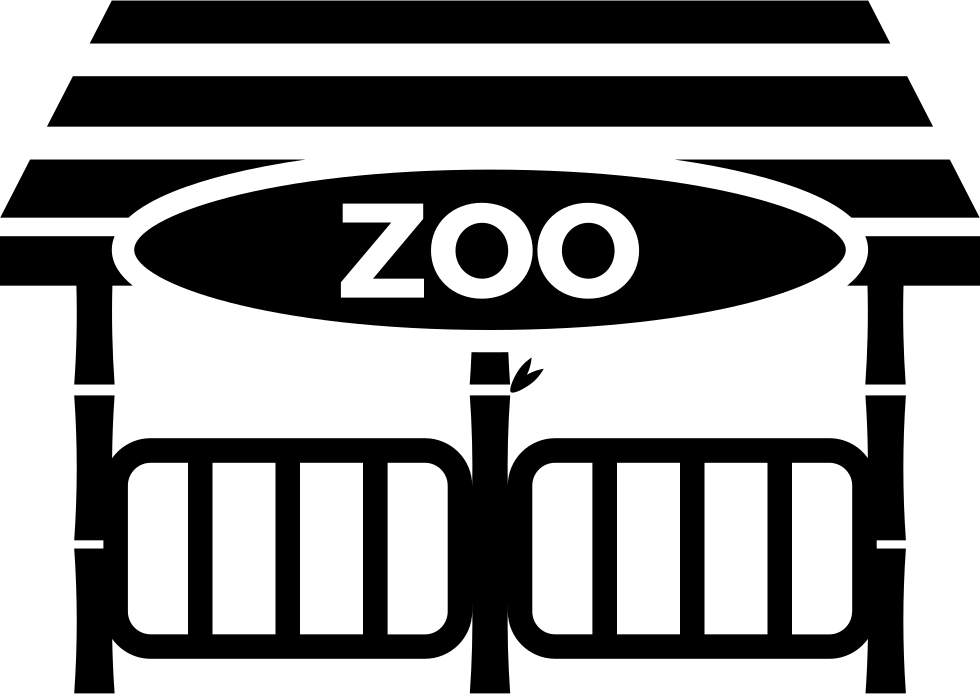 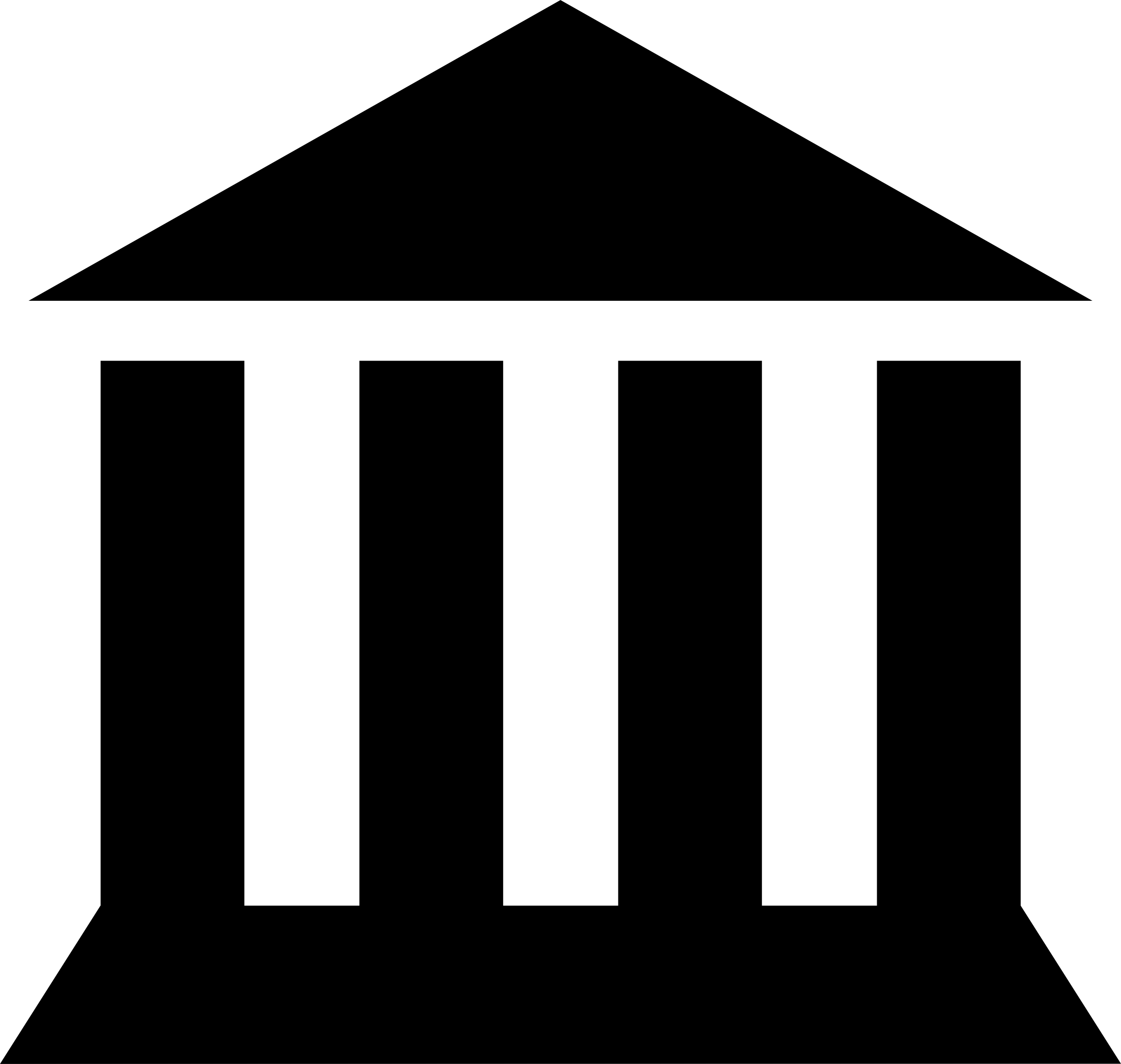 детских игровых комнат, детских развлекательных центров, детских лагерей дневного пребывания, иных мест проведения подобных мероприятий для несовершеннолетних, в том числе в парках культуры и отдыха, торгово - развлекательных центрах
зоопарков
кинотеатров, концертных залов, цирков, в том числе в целях проведения без участия зрителей репетиций творческих коллективов
культурных, выставочных, просветительских мероприятий, в том числе выставочных залов, библиотек, лекций, тренингов
за исключением:
-официальных мероприятий, организуемых в Московской области
-расположенных на открытом воздухе
5
Кто может продолжать деятельность?
6
На основании Указа Президента РФ от 11 мая 2020 г. N 316, ограничительные меры не распространяются на следующие организации:
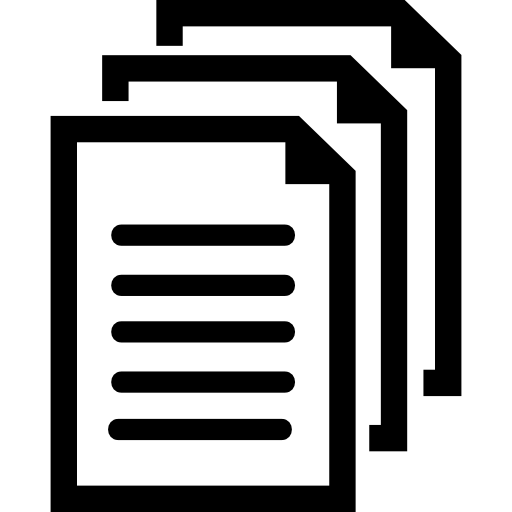 непрерывно действующие организации, организации, имеющие оборудование, предназначенное для непрерывного технологического процесса;
медицинские и аптечные организации;
организации, обеспечивающие население продуктами питания и товарами первой необходимости;
организации, выполняющие неотложные работы в условиях чрезвычайной ситуации и (или) при возникновении угрозы распространения заболевания, представляющего опасность для окружающих, в иных случаях, ставящих под угрозу жизнь, здоровье или нормальные жизненные условия населения;
организации, осуществляющие неотложные ремонтные и погрузочно-разгрузочные работы;
организации, предоставляющие финансовые услуги в части неотложных функций (в первую очередь услуги по расчетам и платежам).
6
Как определить долю непродовольственных товаров первой необходимости в ассортименте товаров?
7
Допускаются к работе
с 28 октября по 7 ноября


предприятия розничной
торговли, в которых
доля непродовольственных
товаров первой
необходимости
составляет не менее 30%
Доля непродовольственных товаров первой необходимости в ассортименте товаров объекта розничной торговли определяется как соотношение ассортимента товаров первой необходимости к общему количеству ассортимента товаров, предназначенных для продажи в объекте розничной торговли, по следующей формуле:
Д = (АТПН / А) х100, где 
 
Д - доля непродовольственных товаров первой необходимости в ассортименте товаров объекта розничной торговли;
АТПН - ассортимент непродовольственных товаров первой необходимости;
А - ассортимент товаров в объекте розничной торговли.
7
8
Какие товары являются товарами первой необходимости?
Распоряжение Правительства РФ от 27 марта 2020 г. N 762-р
1. Средства индивидуальной защиты
2. Средства дезинфицирующие
3. Антисептические средства
4. Салфетки влажные
5. Салфетки сухие
6. Мыло туалетное
7. Мыло хозяйственное
8. Паста зубная
9. Щетка зубная
10. Бумага туалетная
11. Гигиенические прокладки
12. Стиральный порошок
13. Подгузники детские
14. Спички
15. Свечи
16. Пеленка для новорожденного
17. Шампунь детский
18. Крем от опрелостей детский
19. Бутылочка для кормления
20. Соска-пустышка
21. Бензин автомобильный
22. Дизельное топливо
23. Газомоторное топливо (компримированный природный газ, сжиженный природный газ, сжиженный углеводородный газ)
24. Зоотовары (включая корма для животных и ветеринарные препараты).
8
9
Кто может присутствовать на рабочих местах?
Могут сохранить присутствие на работе:
Сотрудников, обеспечивающих охрану и содержание объектов, а также поддержание процессов, которые не могут быть приостановлены с учетом их технологических особенностей
Сотрудников, обеспечивающих начисление и выплату заработной платы
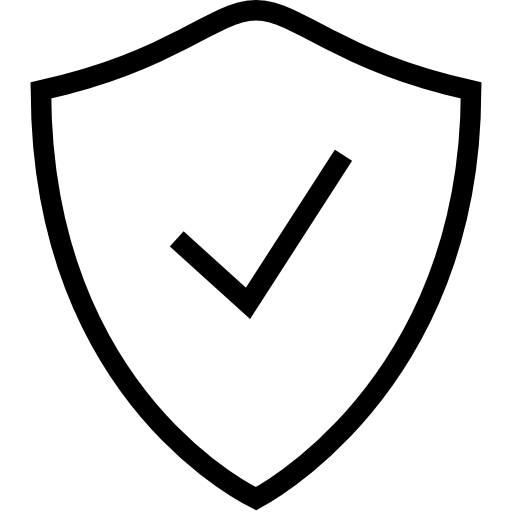 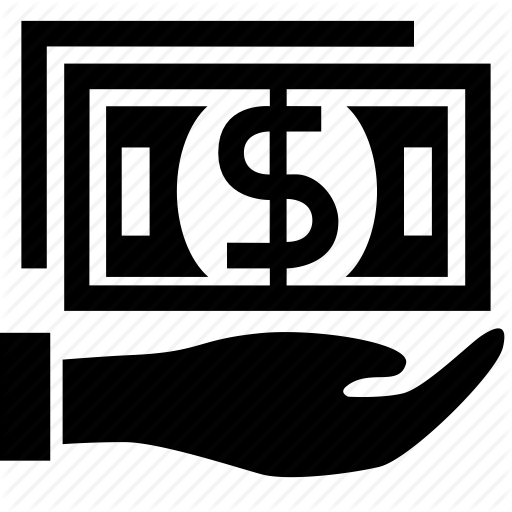 Обязаны подать сведений о сотрудниках на портале РПГУ https://uslugi.mosreg.ru/services/21159
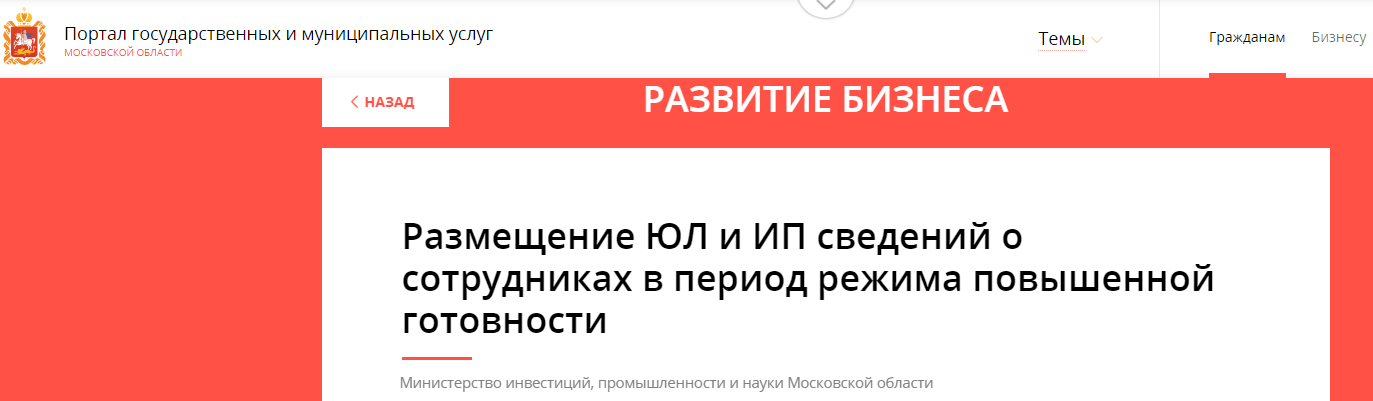 9
Что можно посещать по QR-кодам?
10
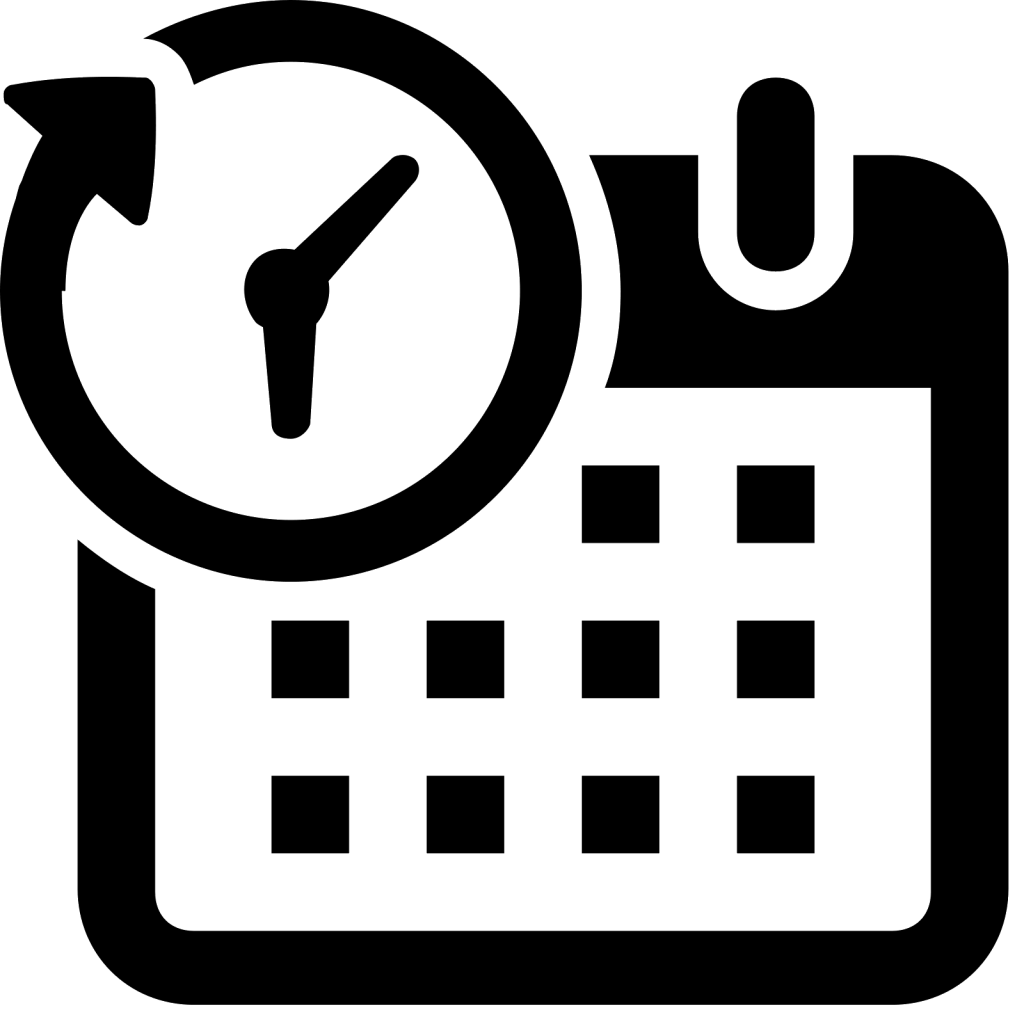 Срок:
28 октября 2021 г.-7 ноября 2021 г. (включительно)
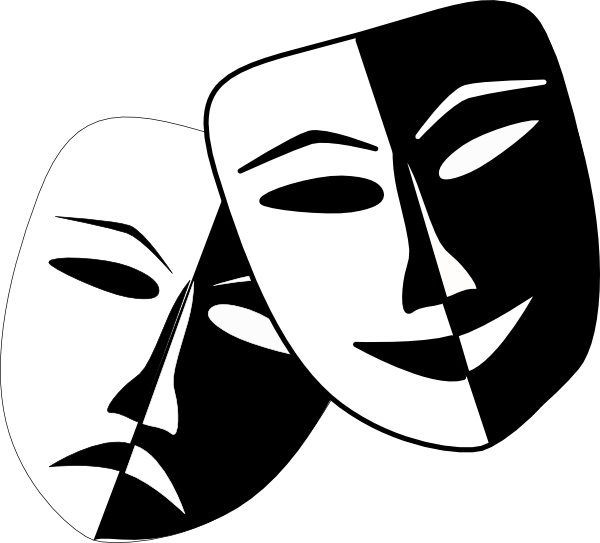 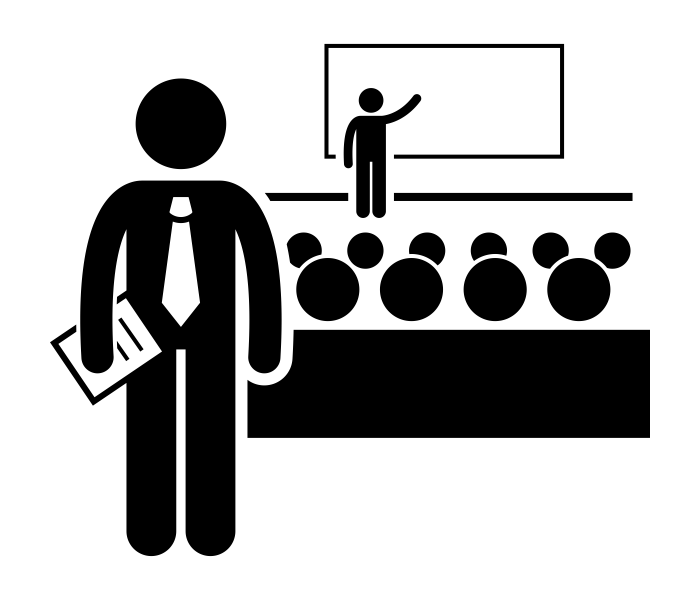 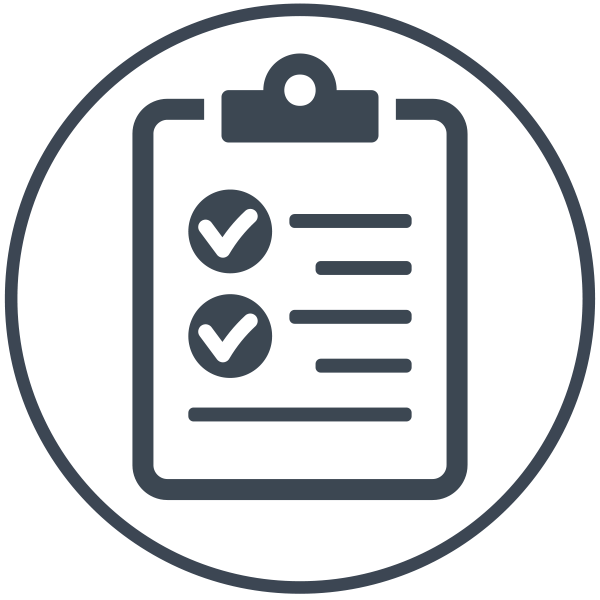 Официальные мероприятия, проводимые Московской областью
Мероприятия,
согласованные
Роспотребнадзором
Театры и музеи
Заполняемость помещений не более 50%
10
Нужно ли вакцинировать 80% сотрудников?
11
Обязаны привиться работники в сферах:
торговли;
доставки товаров и продуктов питания, в том числе курьерской;
салонов красоты, косметических, СПА-салонов, массажных салонов, соляриев, бань, саун, физкультурно-оздоровительных комплексов, фитнес-клубов, бассейнов;
бытовых услуг, в том числе прачечных, химчисток и иных подобных услуг;
общественного питания;
клиентских подразделений финансовых организаций, организаций, оказывающих услуги почтовой связи;
многофункциональных центров предоставления государственных и муниципальных услуг;
транспорта общего пользования, такси;
образования, здравоохранения, социальной защиты, социального обслуживания;
жилищно-коммунального хозяйства и энергетики;
культурных, выставочных, просветительских мероприятий (в том числе музеев, выставочных залов, библиотек, лекций, тренингов), за исключением официальных мероприятий, организуемых органами исполнительной власти;
досуговых, развлекательных, зрелищных мероприятий (в том числе игровых мероприятий, мастер классов);
рекламных мероприятий;
детских игровых комнат, детских развлекательных центров, детских лагерей дневного пребывания, иных мест проведения подобных мероприятий для несовершеннолетних в зданиях, сооружениях (помещениях в них), в том числе в парках культуры и отдыха, торгово-развлекательных центрах;
театров, кинотеатров, концертных залов;
массовых физкультурных, спортивных мероприятий.
Главный государственный санитарный врач по Московской области принял решение об увеличении требований к обязательной вакцинации работников сферы услуг (Постановление от 11 октября 2021 г. N 6)
• Вакцинацию первым компонентом необходимо провести до 10 ноября 2021 г.
• Вакцинацию вторым компонентом необходимо провести до 10 декабря 2021 г.
Обязаны подать сведений о сотрудниках на портале РПГУ https://uslugi.mosreg.ru/services/21631
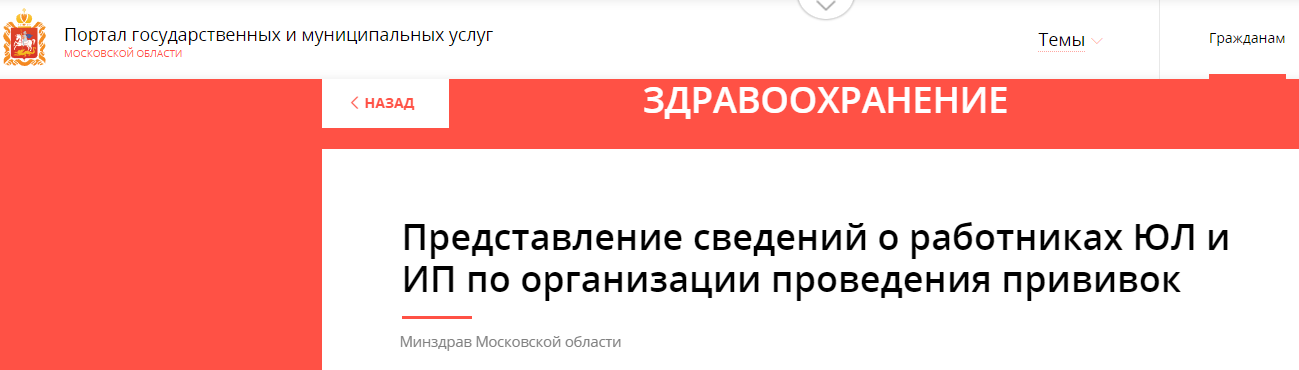 11